CHÍ PHÈO
Nam Cao
KHỞI ĐỘNG
Em hãy ghi lại cách hiểu của em về những từ sau? Nhận xét ý nghĩa chung của chúng
Các từ ngữ mang tính chất châm biếm, thể hiện sự tột cùng đau khổ của con người lại xuất hiện ở một người, bị áp đặt bởi những định kiến xã hội.
HÌNH THÀNH KIẾN THỨC
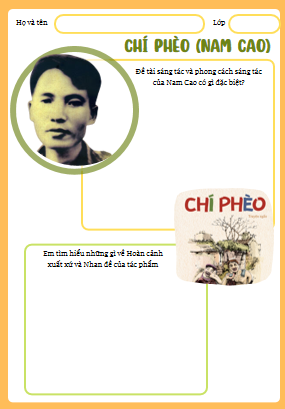 NHIỆM VỤ
HS đọc các thông tin về tác giả Nam Cao và đọc văn bản, trong khi đọc HS hoàn thành phiếu học tập về tác giả và nội dung truyện
Thời gian: 20ph
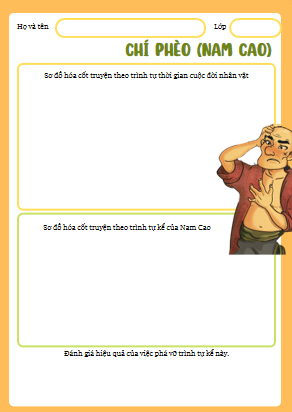 I. Tìm hiểu chung1. Tác giả
Tên thật là Trần Hữu Tri (Bút danh Nam Cao là ghép tên tổng Cao Đà, huyện Nam Sang)
Theo ông, văn học phải phản ánh hiện thực, phải dựa trên tinh thần nhân đạo chủ nghĩa, phải phản ánh nỗi khốn khổ, cùng quẫn của nhân dân
Trong sáng tác, ông thường đặt ra các vấn đề xã hội có ý nghĩa to lớn, thể hiện tính triết lý sâu sắc về con người
Hai đề tài lớn trong sáng tác của Nam Cao: người nông dân nghèo và người tri thức nghèo
Nam Cao (1915 – 1951)
I. Tìm hiểu chung2. Tác phẩm
a. Hoàn cảnh ra đời và xuất xứ
- Bối cảnh nông thôn Việt Nam trước Cách mạng tháng Tám năm 1945. Nam Cao đã lấy nguyên mẫu nhân vật từ người thật, việc thật ở làng quê của chính ông.
b. Nhan đề
Chí Phèo ban đầu được Nam Cao đặt tên là “Cái lò gạch cũ”, khi ra mắt độc giả lần đầu, NXB tự đổi thành “Đôi lứa xứng đôi”. Sau này, Nam Cao đặt lại tên là Chí Phèo.
II. Đọc hiểu văn bản1. Cốt truyện và trật tự kể chuyện
Ra tù Chí thay đổi nhân hình, nhân tính
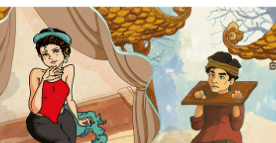 Lớn lên, Chí làm thuê cho bá Kiến
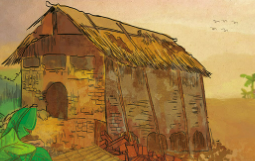 4
2
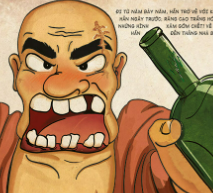 3
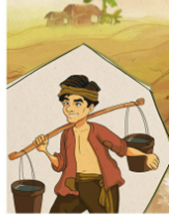 1
Vợ bá Kiến dụ dỗ Chí, Bá Kiến ghen tuông đẩy Chí vào tù
Chí Phèo mồ côi sinh ra ở cái lò gạch cũ
5
Chí gặp Thị Nở, nảy sinh tình cảm và khát khao làm người lương thiện
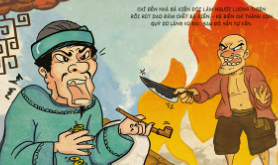 Bị Thị Nở từ chối, Chí Phèo chìm trong hơi rượu, kết liễu Bá Kiến và chính mình
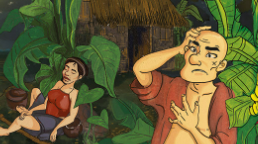 6
II. Đọc hiểu văn bản1. Cốt truyện và trật tự kể chuyện
Vợ bá Kiến dụ dỗ Chí, Bá Kiến ghen tuông đẩy Chí vào tù
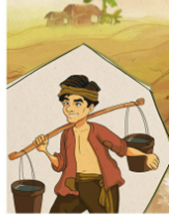 Chí Phèo mồ côi sinh ra ở cái lò gạch cũ
3
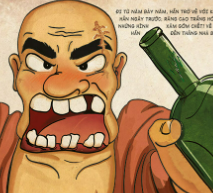 1
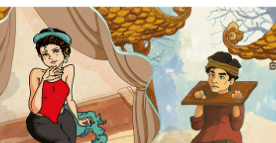 2
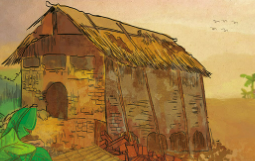 4
Lớn lên, Chí làm thuê cho bá Kiến
Ra tù Chí thay đổi nhân hình, nhân tính
5
Chí gặp Thị Nở, nảy sinh tình cảm và khát khao làm người lương thiện
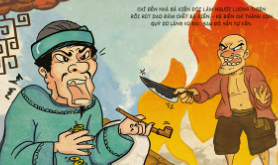 Bị Thị Nở từ chối, Chí Phèo chìm trong hơi rượu, kết liễu Bá Kiến và chính mình
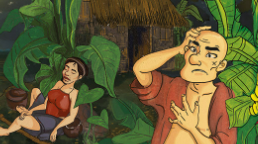 6
II. Đọc hiểu văn bản1. Cốt truyện và trật tự kể chuyện
Quá khứ
Gợi dẫn về quá khứ, vì sao có sự xuất hiện của một kẻ khác lạ như Chí? Hắn đã được sinh ra và trở thành người như hiện tại ra sao?
Hiện tại
Hiện tại
- Khơi gợi tò mò, băn khoăn của người đọc về sự tồn tại của Chí Phèo 
- Khắc đậm chân dung méo mó, khác lạ của Chí Phèo
Liệu có con đường nào khác dành cho Chí Phèo của hiện tại và tương lai? Chí Phèo đã tìm lại cuộc đời mình như thế nào?
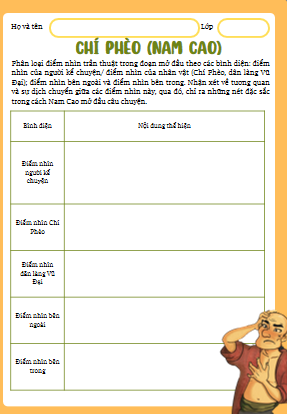 NHIỆM VỤ
HS đọc đoạn mở đầu và thực hiện bảng theo điểm nhìn trần thuật và nhận xét  
Hình thức tổ chức: Nhóm đôi, nhóm lớn hoặc làm cá nhân 
Thời gian: 20ph
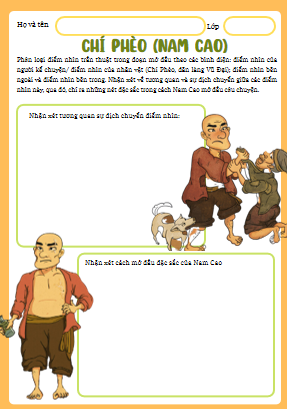 II. Đọc hiểu văn bản2. Đoạn mở đầu theo điểm nhìn trần thuật
Điểm nhìn từ người kể chuyện
Điểm nhìn từ Chí Phèo
Điểm nhìn từ dân làng
Điểm nhìn bên ngoài
Điểm nhìn bên ngoài
II. Đọc hiểu văn bản2. Đoạn mở đầu theo điểm nhìn trần thuật
“Hắn vừa đi vừa chửi. Bao giờ cũng thế, cứ rượu xong là hắn chửi. Bắt đầu hắn chửi trời….Rồi hắn chửi đời….. Tức mình, hắn chửi ngay tất cả làng Vũ Đại.”
“Mà có trời biết! Hắn không biết, cả làng Vũ Đại cũng không ai biết.”
Điểm nhìn từ người kể chuyện
Tiếng chửi theo lớp lang: Chửi trời  Trời đời  Chửi cả làng Vũ Đại.
Tiếng chửi đổng, bất kì ai cũng có thể nghe thấy
Ngưởi kể chuyện dẫn dắt người đọc vào tác phẩm bằng âm thanh xao động, gây chú ý cao.
Điểm nhìn người kể chuyện tái hiện chân dung méo mó của Chí Phèo
II. Đọc hiểu văn bản2. Đoạn mở đầu theo điểm nhìn trần thuật
Điểm nhìn từ Chí Phèo
“Không ai lên tiếng cả. Tức thật! Ồ thế này thì tức thật! Tức chết đi được mất! Đã thế, hắn phải chửi cha đứa nào không chửi nhau với hắn. Nhưng cũng không ai ra điều. Mẹ kiếp! Thế thì có phí rượu không? Thế thì có khổ hắn không? Không biết đứa chết mẹ nào đẻ ra thân hắn cho hắn khổ đến nông nỗi này! A ha! Phải đấy hắn cứ thế mà chửi, hắn chửi đứa chết mẹ nào đẻ ra thân hắn, đẻ ra cái thằng Chí Phèo?”
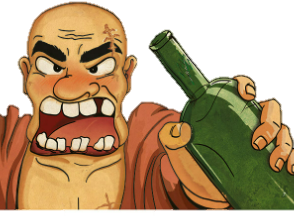 II. Đọc hiểu văn bản2. Đoạn mở đầu theo điểm nhìn trần thuật
Khi tiếng chửi của Chí không được đáp lại, hắn tự nhủ trong lòng: Chửi đứa nào đã đẻ ra thằng Chí Phèo, đứa nào không chửi nhau với hắn để hắn phí rượu.
Điểm nhìn từ Chí Phèo
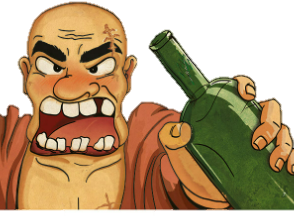 Điểm nhìn của Chí cho thấy hắn không hề say thậm chí xác định đúng đối tượng hắn muốn hướng đến, cho thấy sự bất lực của Chí khi không thay đổi được số phận, sự cô đơn của Chí khi không có ai giao tiếp với mình
Tiếng chửi thể hiện sự khát khao giao tiếp, hắn chửi vì không có một ai trả lời hay đáp lại lời hắn.
II. Đọc hiểu văn bản2. Đoạn mở đầu theo điểm nhìn trần thuật
Điểm nhìn từ dân làng Vũ Đại
- Thế cũng chẳng sao: đời là tất cả nhưng chẳng là ai
- Có hề gì? Trời có của riêng nhà nào?
- Tức mình, hắn chửi ngay tất cả làng Vũ Đại
- Nhưng cả làng Vũ Đại ai cũng nhủ: “Chắc nó trừ mình ra!”
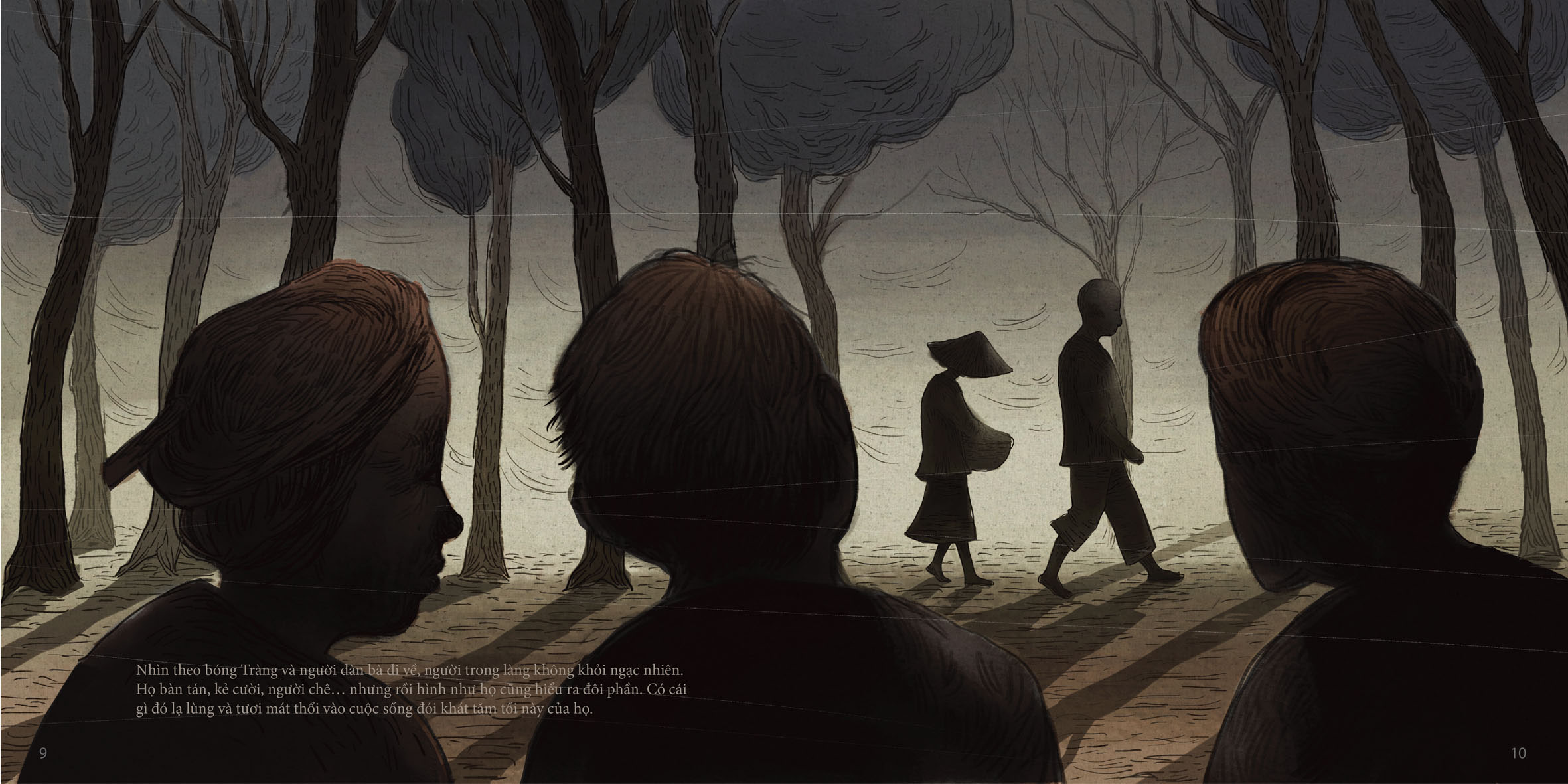 Điểm nhìn của dân làng Vũ Đại cho thấy được sự e dè, thờ ơ và muốn né tránh tiếng chửi của Chí, ai cũng hi vọng chắc nó trừ mình ra, không cần dây dưa với loại Chí Phèo .
II. Đọc hiểu văn bản2. Đoạn mở đầu theo điểm nhìn trần thuật
Điểm nhìn bên ngoài(Người kể chuyện)
Điểm nhìn bên trong(Nhân vật)
Tiếng chửi đổng, chửi trời, chửi đời, chửi cả làng Vũ Đại của Chí 
Tạo ấn tượng về một hình hài méo mó, biến dạng của một kẻ không giống con người, khơi gợi sự tò mò, phẫn nộ.
Tiếng chửi có lớp lang, có suy nghĩ và cảm xúc của Chí. Tiếng chửi vừa để bộc lộ nỗi niềm phẫn uất, vừa là mong muốn làm lại cuộc đời, được công nhận làm con người. Chí Phèo bị cả làng Vũ Đại nói riêng, bị xã hội loài người nói chung kiên quyết ruồng bỏ, tẩy chay.
II. Đọc hiểu văn bản2. Đoạn mở đầu theo điểm nhìn trần thuật
Nhận xét
+ Từ người kể  Dân làng Vũ Đại  Nhân vật Chí Phèo 
	(Quan sát  Quan sát và chứng kiến  Nội tâm nhân vật) 
	+ Từ bên ngoài  bên trong 
	(Tiếng chửi có lớp lang, gây chú ý  Tiếng lòng của Chí trong hoàn cảnh tha hóa và bị tẩy chay) 
	 Cho thấy phần mở đầu đầy kịch tính, người kể chuyện cũng không hơn Chí, cũng không hơn làng Vũ Đại, cũng chưa biết gì về Chí cả.
II. Đọc hiểu văn bản2. Đoạn mở đầu theo điểm nhìn trần thuật
Cách mở đầu độc đáo của Nam Cao
Độc đáo, đảo trật tự kể gây ấn tượng cho người đọc 
Thể hiện được cái nhìn đa chiều
Thể hiện được nội tâm sâu thẳm của nhân vật
Giọng điệu đa thanh
Nhiệm vụ
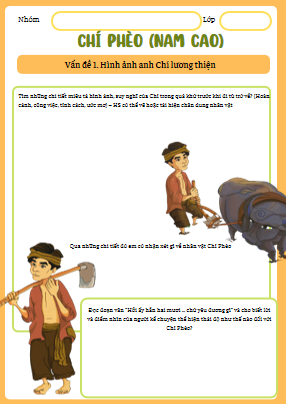 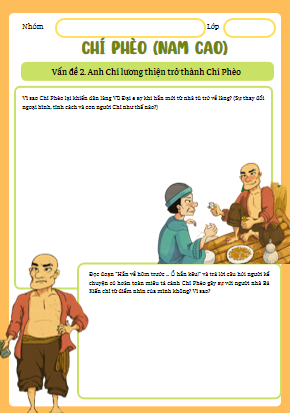 Vấn đề 1. Hình ảnh anh Chí lương thiện
Vấn đề 2. Anh Chí lương thiện trở thành Chí Phèo
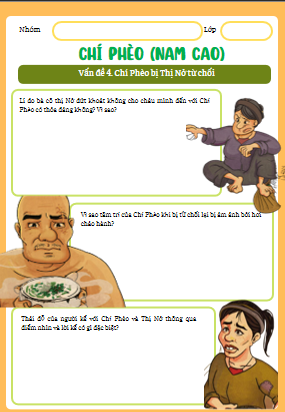 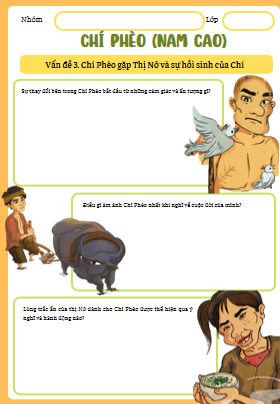 Vấn đề 4. Chí Phèo bị Thị Nở từ chối
Vấn đề 3. Chí Phèo gặp Thị Nở và sự hồi sinh của Chí
II. Đọc hiểu văn bản3. Nhân vật Chí Phèo
Vấn đề 1. Hình ảnh anh Chí lương thiện
- Tìm những chi tiết miêu tả hình ảnh, suy nghĩ của Chí trong quá khứ trước khi đi tù trở về? (Hoàn cảnh, công việc, tính cách, ước mơ) – HS có thể vẽ hoặc tái hiện chân dung nhân vật 
- Qua những chi tiết đó em có nhận xét gì về nhân vật Chí Phèo? 
- Đọc đoạn văn “Hồi ấy hắn hai mươi … chứ yêu đương gì” và cho biết lời và điểm nhìn của người kể chuyện thể hiện thái độ như thế nào đối với Chí Phèo?
II. Đọc hiểu văn bản3. Nhân vật Chí Phèo
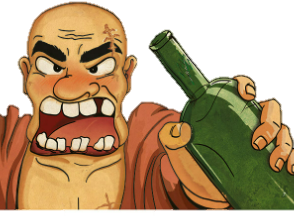 Vấn đề 2. Anh Chí lương thiện trở thành Chí Phèo 
- Vì sao Chí Phèo lại khiến dân làng Vũ Đại e sợ khi hắn mới từ nhà tù trở về làng? (Sự thay đổi ngoại hình, tính cách và con người Chí như thế nào?) 
- Đọc đoạn “Hắn về hôm trước … Ồ hắn kêu!” và trả lời câu hỏi: Người kể chuyện có hoàn toàn miêu tả cảnh Chí Phèo gây sự với người nhà Bá Kiến chỉ từ điểm nhìn của mình không? Vì sao?
II. Đọc hiểu văn bản3. Nhân vật Chí Phèo
Vấn đề 3. Chí Phèo gặp Thị Nở và sự hồi sinh của Chí 
- Sự thay đổi bên trong Chí Phèo bắt đầu từ những cảm giác và ấn tượng gì? 
- Điều gì ám ảnh Chí Phèo nhất khi nghĩ về cuộc đời của mình? 
- Lòng trắc ẩn của thị Nở dành cho Chí Phèo được thể hiện qua ý nghĩ và hành động nào? - Người kể chuyện đặt điểm nhìn ở đâu khi miêu tả những cảm xúc của Chí Phèo lúc nhận bát cháo hành của Thị Nở? 
- Nhân tố nào mang tính quyết định đối với quá trình hồi sinh nhân tích của nhân vật? Vì sao?
II. Đọc hiểu văn bản3. Nhân vật Chí Phèo
Vấn đề 4. Chí Phèo bị Thị Nở từ chối.
- Lí do bà cô Thị Nở không cho cháu mình lấy Chí Phèo là gì? Lí do đấy có thoả đáng không? Vì sao?
- Chí Phèo đã phản ứng như thế nào khi bị Thị Nở từ chối?
- Vì sao tâm trí của Chí Phèo lại bị ám ảnh bởi hơi cháo hành khi bị Thị Nở từ chối?
II. Đọc hiểu văn bản3. Nhân vật Chí Phèo
Vấn đề 1. Hình ảnh anh Chí lương thiện
- Tìm những chi tiết miêu tả hình ảnh, suy nghĩ của Chí trong quá khứ trước khi đi tù trở về? (Hoàn cảnh, công việc, tính cách, ước mơ) – HS có thể vẽ hoặc tái hiện chân dung nhân vật 
- Qua những chi tiết đó em có nhận xét gì về nhân vật Chí Phèo 
- Đọc đoạn văn “Hồi ấy hắn hai mươi … chứ yêu đương gì” và cho biết lời và điểm nhìn của người kể chuyện thể hiện thái độ như thế nào đối với Chí Phèo?
II. Đọc hiểu văn bản3. Nhân vật Chí Phèo
Anh Chí lương thiện
Sinh ra mồ côi và lớn lên ở làng quê nghèo
Khi trưởng thành: 
+ Chăm chỉ làm ăn (làm thuê cho nhà Lí Kiến) và có một ước mơ nhỏ nhoi, bình dị 
+ Chí có lòng tự trọng rất cao. Chí Phèo ý thức được việc bóp chân cho bà Ba là một việc đáng khinh
Chí Phèo là một anh thanh niên khỏe mạnh, hiền lành, có lòng tự trọng, có mục đích sống
Thái độ trân trọng của nhà văn
II. Đọc hiểu văn bản3. Nhân vật Chí Phèo
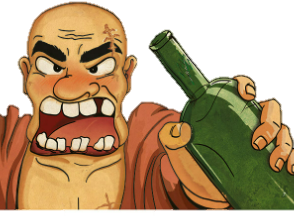 Vấn đề 2. Anh Chí lương thiện trở thành Chí Phèo 
- Vì sao Chí Phèo lại khiến dân làng Vũ Đại e sợ khi hắn mới từ nhà tù trở về làng? (Sự thay đổi ngoại hình, tính cách và con người Chí như thế nào?) 
- Đọc đoạn “Hắn về hôm trước … Ồ hắn kêu!” và trả lời câu hỏi người kể chuyện có hoàn toàn miêu tả cảnh Chí Phèo gây sự với người nhà Bá Kiến chỉ từ điểm nhìn của mình không? Vì sao?
II. Đọc hiểu văn bản3. Nhân vật Chí Phèo
Chí Phèo thay đổi
“Cái đầu thì trọc lốc, cái răng cạo trắng hớn, cái mặt thì đen mà rất câng câng, hai mặt gườm gườm trông gớm chết. Hắn mặc quần nái đen với cái áo Tây vàng. Cái ngực phanh đầy những nét trạm trổ rồng phượng với một ông tướng cầm chùy, cả hai cánh tay cũng thế”.
“Cái mặt hắn không trẻ mà cũng không già; nó không còn phải là mặt người: nó là mặt một con vật lạ, - nhìn mặt những con vật có bao giờ biết tuổi? nó vằn dọc vằn ngang, không thứ tự, biết bao nhiêu là sẹo, vết những mảnh chai của bao nhiêu lần ăn vạ kêu làng.”
II. Đọc hiểu văn bản3. Nhân vật Chí Phèo
Chí Phèo thay đổi
+ Mất ý thức người: Chí Phèo không ý thức được kẻ thù độc ác. Bởi Chí Phèo lúc nào cũng triền miên trong những cơn say. Sau 7,8 năm đi tù về Chí Phèo lại quay trở lại làm việc cho chính kẻ đã đẩy hắn vào nhà tù, làm thuê cho kẻ đã đẩy Chí Phèo vào nhà tù
+ Mất đi phẩm giá người và lòng tự trọng trong cách hành xử: Rạch mặt ăn vạ, chửi dân làng, phá tan nát hạnh phúc của những người dân lương thiện.
II. Đọc hiểu văn bản3. Nhân vật Chí Phèo
Chí Phèo thay đổi
Vì sao Chí Phèo có sự thay đổi như vậy?
- Nguyên nhân trực tiếp: 
+ Sự ghen tuông vô lối của Lý Kiến đã đẩy Chí vào tù
+ Nhà tù thực dân đã biến người trai cày chất phác, hiền lành, lương thiện thành tên lưu manh nát rượu.
- Nguyên nhân sâu xa:
+ Những người nông dân cùng quẫn đâm chém, giành giật lẫn nhau. Bọn địa chủ cường hào như đàn cá tranh mồi
II. Đọc hiểu văn bản3. Nhân vật Chí Phèo
Vấn đề 3. Chí Phèo gặp Thị Nở và sự hồi sinh của Chí 
- Sự thay đổi bên trong Chí Phèo bắt đầu từ những cảm giác và ấn tượng gì? 
- Điều gì ám ảnh Chí Phèo nhất khi nghĩ về cuộc đời của mình? 
- Lòng trắc ẩn của thị Nở dành cho Chí Phèo được thể hiện qua ý nghĩ và hành động nào? - Người kể chuyện đặt điểm nhìn ở đâu khi miêu tả những cảm xúc của Chí Phèo lúc nhận bát cháo hành của Thị Nở? 
- Nhân tố nào mang tính quyết định đối với quá trình hồi sinh nhân tính của nhân vật? Vì sao?
- Thái độ của người kể với Chí Phèo và Thị Nở thông qua điểm nhìn và lời kể có gì đặc biệt?
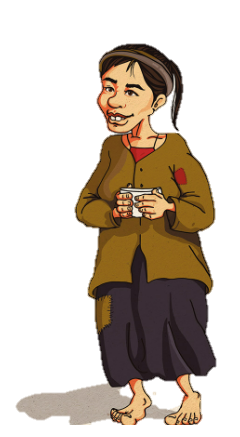 II. Đọc hiểu văn bản3. Nhân vật Chí Phèo
Chí Phèo gặp Thị Nở và sự hồi sinh của Chí Phèo
Quá trình thức tỉnh của Chí Phèo được bắt đầu bằng trạng thái tỉnh rượu
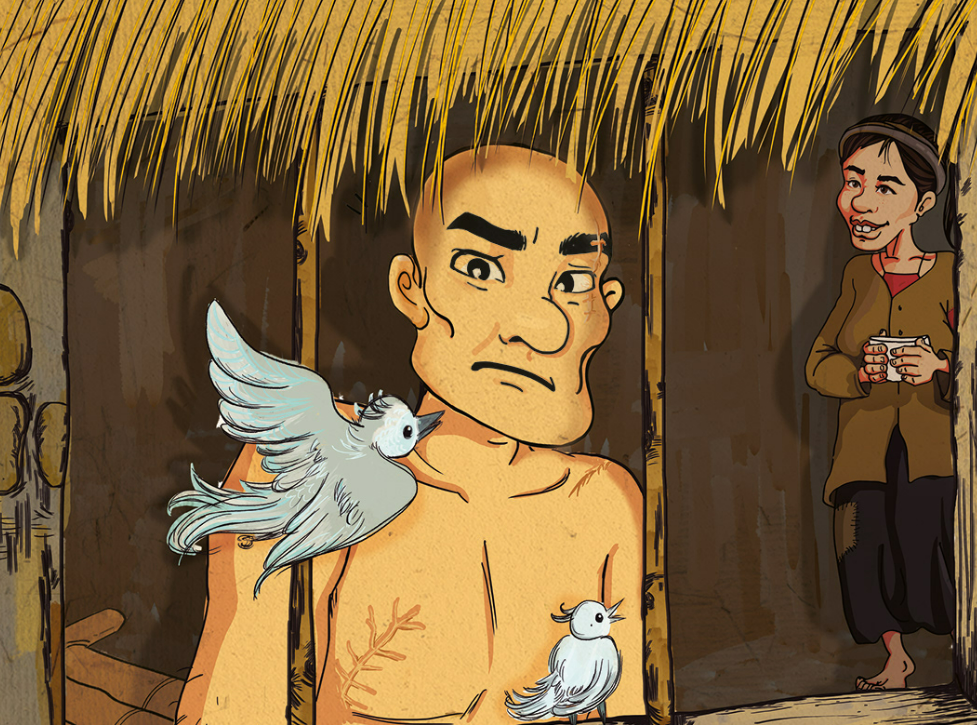 Lâu lắm rồi tâm hồn Chí mới vang lên âm thanh cuộc sống xung quanh: tiếng chim hót ngoài kia sao vui vẻ quá, tiếng anh thuyền chài gõ mái chèo đuổi cá, tiếng người đi chợ về,… những âm thanh ấy ngày nào chả có, vậy mà hôm nay Chí mới nhận ra.
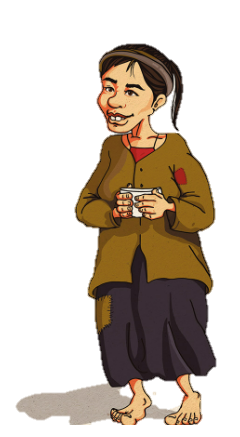 II. Đọc hiểu văn bản3. Nhân vật Chí Phèo
Chí Phèo gặp Thị Nở và sự hồi sinh của Chí Phèo
Ý thức tình cảnh của mình trong thực tại
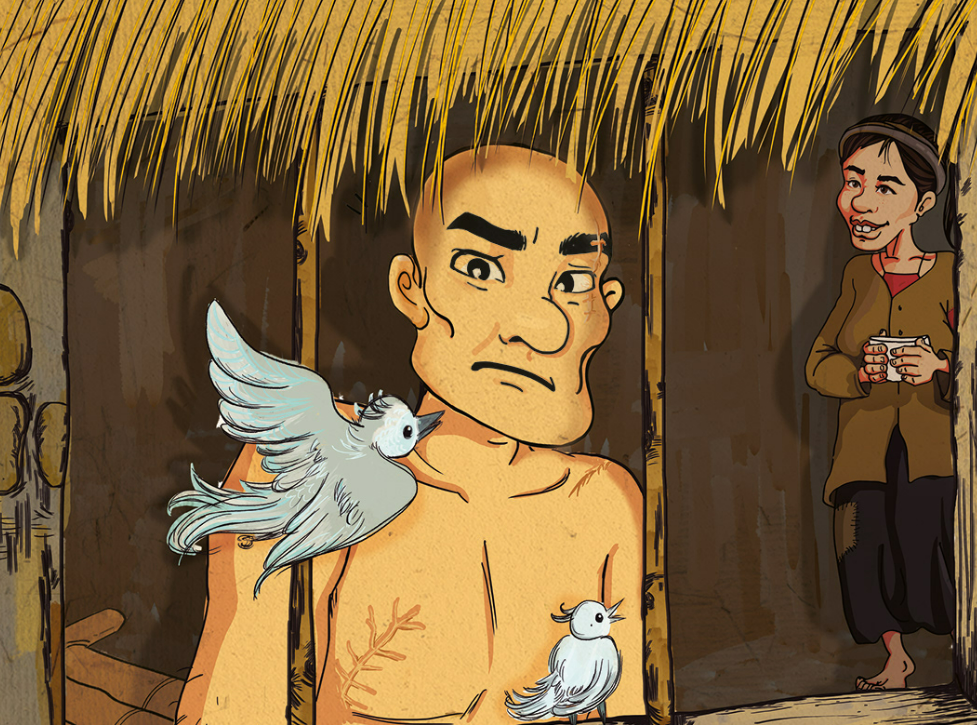 Quá khứ hiện lên đẹp biết bao nhiêu lại càng giúp Chí Phèo ý thức về tình cảnh của mình trong thực tại bấy nhiêu. Chí nhận thức về sự già nua, tình cảnh cô độc của mình “Hắn đã già, ngoài bốn mươi tuổi đầu, hắn đã tới con dốc bên kia của cuộc đời”. Hắn ý thức về sự cô độc còn khủng khiếp hơn cả sự đói rét ốm đau.
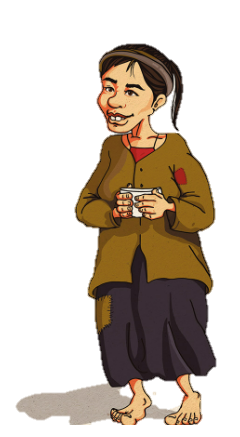 II. Đọc hiểu văn bản3. Nhân vật Chí Phèo
Chí Phèo gặp Thị Nở và sự hồi sinh của Chí Phèo
Lo lắng cho cuộc sống của bản thân
Nam Cao diễn tả tâm trạng ấy bằng hàng loạt từ ngữ “Lòng mơ hồ buồn, buồn thay cho đời, hắn lại nao nao buồn”… Trong giây phút ấy, Chí Phèo thực sự đang sống với những cảm xúc, tâm trạng, suy nghĩ băn khoăn, lo lắng đời thường nhất của một con người.
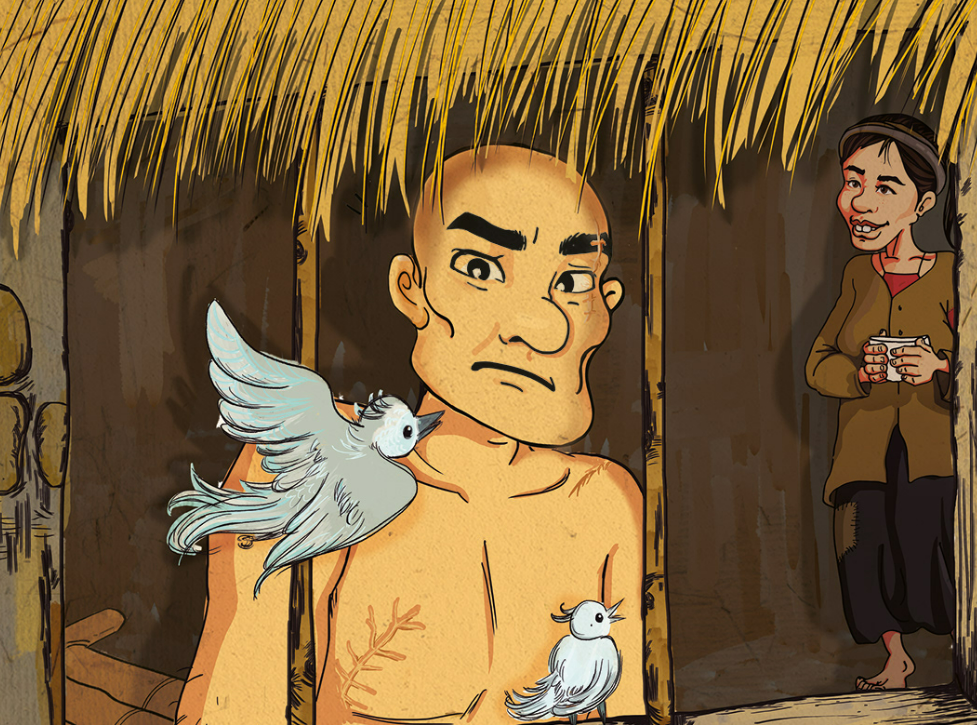 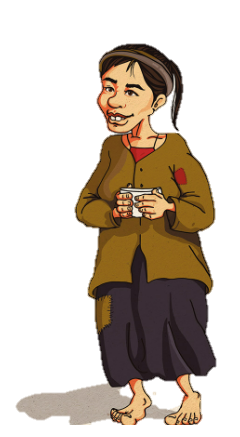 II. Đọc hiểu văn bản3. Nhân vật Chí Phèo
Chí Phèo gặp Thị Nở và sự hồi sinh của Chí Phèo
Khát khao hoàn lương
Lần đầu tiên sau bao tháng ngày sống trong bóng tối u mê thì hắn đã thấy “mắt mình ươn ướt” – giọt nước mắt của con người
Khao khát và hy vọng về một cuộc sống lương thiện trong Chí mạnh mẽ hơn bao giờ hết “Trời ơi! Hắn thèm lương thiện, hắn muốn làm hoà với mọi người biết bao”.
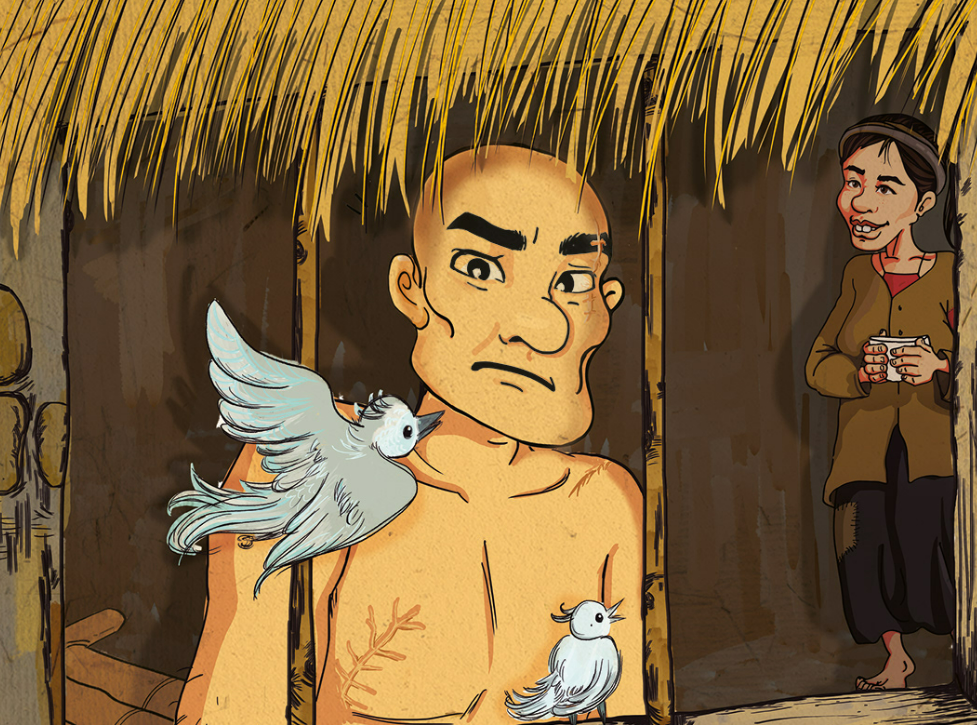 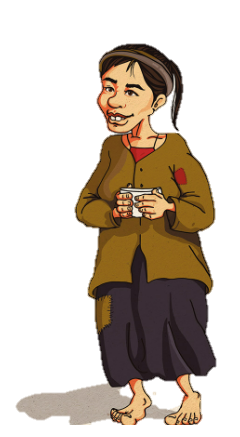 II. Đọc hiểu văn bản3. Nhân vật Chí Phèo
Chí Phèo gặp Thị Nở và sự hồi sinh của Chí Phèo
Lòng trắc ẩn của Thị Nở
Thị nghĩ: cái thằng liều lĩnh ấy kể ra cũng đáng thương, còn gì đáng thương bằng đau ốm mà nằm còng queo một mình.
Thị thấy như yêu hắn: đó là cái lòng yêu của một người làm ơn, nhưng cũng có cả lòng yêu của một người chịu ơn.
Thị nghĩ: bỏ hắn lúc này thì cũng bạc, dù sao cũng ăn nằm với nhau như vợ chồng.
Thị nấu cháo cho Chí
II. Đọc hiểu văn bản3. Nhân vật Chí Phèo
Chí Phèo gặp Thị Nở và sự hồi sinh của Chí Phèo
Cảm xúc của Chí Phèo khi đón nhận bát cháo
Ngạc nhiên vì lần đầu tiên được người ta cho ăn, ngạc nhiên vì có được sự quan tâm từ người khác, có được cái ăn mà không phải cướp bóc, doạ nạt. Rồi mắt hắn “ươn ướt”.
Chí Phèo không còn kinh rượu nhưng cố uống cho một ít để cho khỏi tốn tiền nhưng nhất là “để tỉnh táo mà yêu nhau”. Hành động cố không uống nhiều rượu là hành động thay đổi mạnh mẽ nhất ở Chí
II. Đọc hiểu văn bản3. Nhân vật Chí Phèo
Chí Phèo bị Thị Nở từ chối
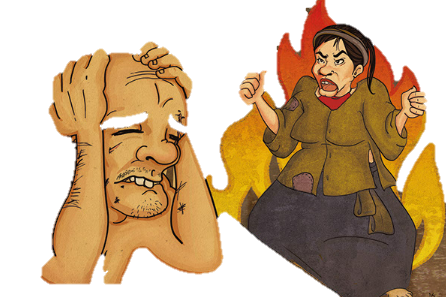 Tâm trạng Chí Phèo khi bị Thị Nở cự tuyệt
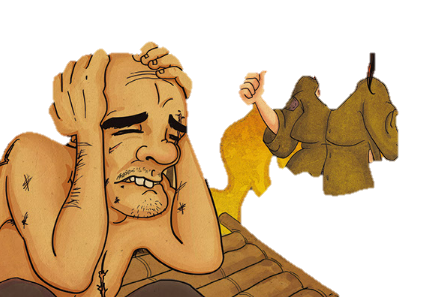 Đầu tiên trong Chí Phèo là cảm giác ngạc nhiên, thích chí trước sự giận dữ của Thị Nở.
Bị Thị Nở cự tuyệt, Chí Phèo hoàn toàn rơi vào tuyệt vọng 
Tâm trí của Chí Phèo lúc này lại bị ám ảnh bởi hơi cháo hành vì: Chí Phèo đang trên con đường hoàn lương lại bị đẩy xuống hố sâu tuyệt vọng. Hắn vừa nhớ thị nhưng cũng vừa hận thị => Chí rơi vào bi kịch bị cự tuyệt quyền làm người.
II. Đọc hiểu văn bản3. Nhân vật Chí Phèo
Thái độ của nhà văn với nhân vật
Bày tỏ niềm cảm thông sâu sắc với số phận bị đày đọa, lăng nhục, bị cự tuyệt quyền làm người của người lao động lương thiện.
Cất lên tiếng kêu cứu thảm thiết và đầy phẫn uất cho người lao động lương thiện.
Thái độ lên án gay gắt những thế lực tàn bạo đã gây nên tấn bi kịch đau thương cho người lao động.
Thái độ trân trọng, nâng niu những nét đẹp của người nông dân.
NHIỆM VỤ
HS đọc đoạn kết truyện, lựa chọn nhiệm vụ 1 hoặc 2 để giải quyết vấn đề. Sau đó sử dụng kĩ thuật BUS STOP để mỗi nhóm tự trình bày nội dung đã tìm hiểu
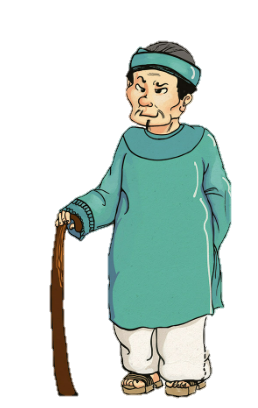 Nhiệm vụ 1
Nhiệm vụ 2
So sánh đoạn kết của hai truyện ngắn Chí Phèo và Vợ nhặt
Nhận xét về điểm nhìn và giọng điệu trần thuật ở đoạn kết của truyện khi Chí Phèo tìm đến nhà bá Kiến lần cuối và phản ứng của dân làng Vũ Đại về cái chết của hai nhân vật. Phân tích ý nghĩa cái chết của Chí Phèo
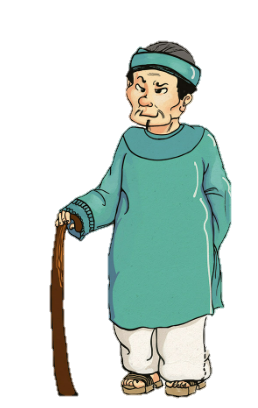 II. Đọc hiểu văn bản4. Đoạn kết truyện
+ Điểm nhìn của người kể chuyện “Trời nắng lắm, nên đường vắng. Hắn cứ đi, cứ chửi, cứ dọa giết “nó”, và cứ đi. Bây giờ đến ngõ nhà cụ Bá. Hắn xông xông đi vào.” “Hắn rút dao ra xông vào. Bá Kiến ngồi nhỏm dậy, Chí Phèo đã văng dao tới rồi. Bá Kiến chỉ kịp kêu một tiếng. Chí Phèo vừa chém túi bụi vừa kêu làng thật to. Hắn kêu làng, không bao giờ người ta vội đến. Bởi thế khi người ta đến thì hắn cũng đang giẫy đành đạch ở giữa bao nhiêu là máu tươi. Mắt hắn trợn ngược. Mồm hắn ngáp ngáp, muốn nói, nhưng không ra tiếng. Ở cổ hắn, thỉnh thoảng máu vẫn còn ứ ra.”
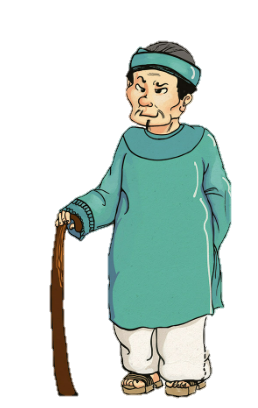 II. Đọc hiểu văn bản4. Đoạn kết truyện
+ Điểm nhìn của người dân làng Vũ Đại: Cả làng Vũ Ðại nhao lên. Họ bàn tán rất nhiều về vụ án không ngờ ấy. Có nhiều kẻ mừng thầm. Không thiếu kẻ mừng ra mặt. Có người nói xa xôi: “Trời có mắt đấy, anh em ạ!”. Người khác thì nói toạc ra: “Thằng nào chứ hai thằng ấy chết thì không ai tiếc! Rõ thật bọn chúng nó giết nhau, nào có phải cần đến tay người khác đâu”. Mừng nhất là bọn hào lý ở trong làng.
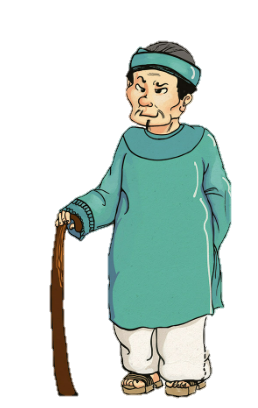 II. Đọc hiểu văn bản4. Đoạn kết truyện
+ Điểm nhìn của người dân làng Vũ Đại: Họ tuôn đến hỏi thăm, nhưng chính là để nhìn lý Cường bằng những con mắt thỏa mãn và khiêu khích. Ðội Tảo, không cần kín đáo, nói toang toang ngay ngoài chợ, trước mặt bao người: “Thằng bố chết, thằng con lớp này không khỏi người ta cho ăn bùn”. Ai chả hiểu “người ta” đó là chính ông. Bọn đàn em thì bàn nhỏ: “Thằng mọt già ấy chết, anh mình nên ăn mừng”. Những người biết điều thì hay ngờ vực, họ chép miệng nói: “Tre già măng mọc, thằng ấy chết, còn thằng khác, chúng mình cũng chẳng lợi tí gì đâu...”.
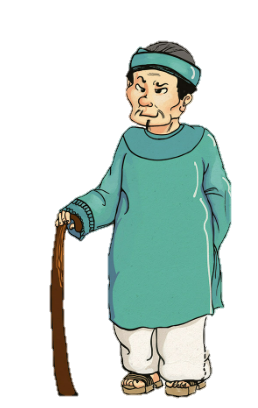 II. Đọc hiểu văn bản4. Đoạn kết truyện
+ Điểm nhìn của người dân làng Vũ Đại: Người kể chuyện đã cố gắng giữ lối trần thuật khá lạnh, hạn chế tối đa việc đưa ra những bình phẩm, đánh giá về cái chết của nhân vật cũng như tỏ thái độ với những ý kiến của dân làng Vũ Đại về cái chết của Chí Phèo. 
+ Điểm nhìn của người kế chuyện trong trường hợp này chủ yếu là điểm nhìn bên ngoài, không có phán quyết chắc chắn nào về những gì diễn ra trong suy nghĩ của nhân vật. 
 Điều này tạo cho người đọc một khoảng tự do để diễn dịch ý nghĩa cái chết của Chí Phèo.
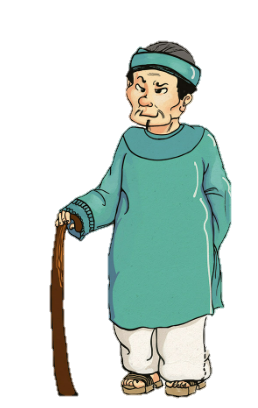 II. Đọc hiểu văn bản4. Đoạn kết truyện
- Giọng điệu: Tự nhiên, sinh động, sử dụng khẩu ngữ quần chúng một cách triệt để, mang hơi thở đời sống, giọng văn hoá đời sống. Ngôn ngữ kể chuyện vừa là ngôn ngữ của tác giả, vừa là ngôn ngữ của nhân vật, nhiều giọng điệu đan xen, tạo nên một thứ ngôn ngữ đa thanh đặc sắc.
II. Đọc hiểu văn bản4. Đoạn kết truyện
“Tao muốn làm người lương thiện”… 
“Không được! Ai cho tao lương thiện? Làm thế nào cho mất được những vết mảnh chai trên mặt này? Tao không thể là người lương thiện nữa. Biết không! Chỉ có một cách.. biết không! Chỉ còn một cách là… cái này! Biết không!...”
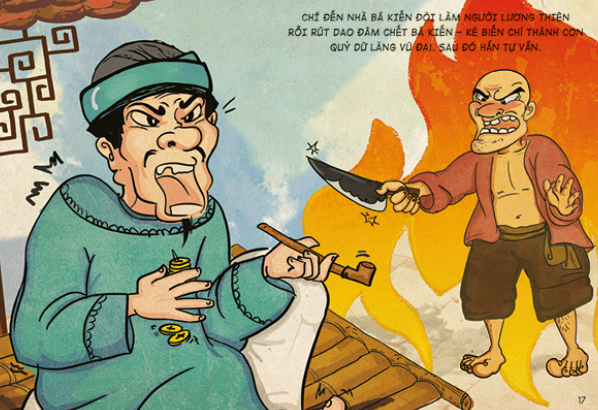 II. Đọc hiểu văn bản4. Đoạn kết truyện
- Cái chết cũng thể hiện lòng tin của tác giả vào bản chất lương thiện của người nông dân lao động sẽ mãi mãi không bao giờ mất đi.
- Cái chết của Chí Phèo là một cái kết đầy ám ảnh.
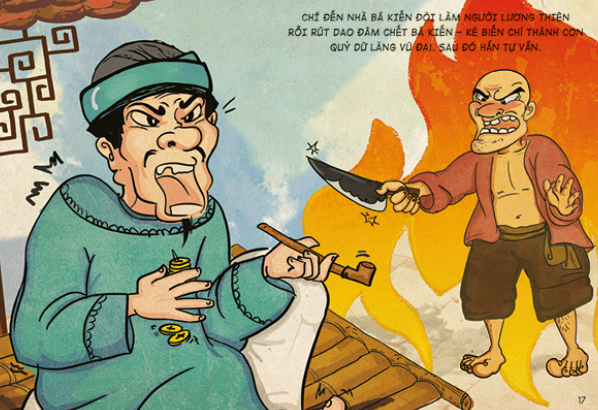 II. Đọc hiểu văn bản4. Đoạn kết truyện
Chí Phèo
Vợ nhặt
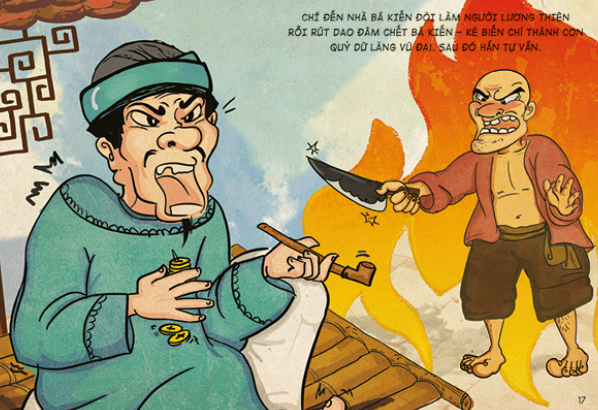 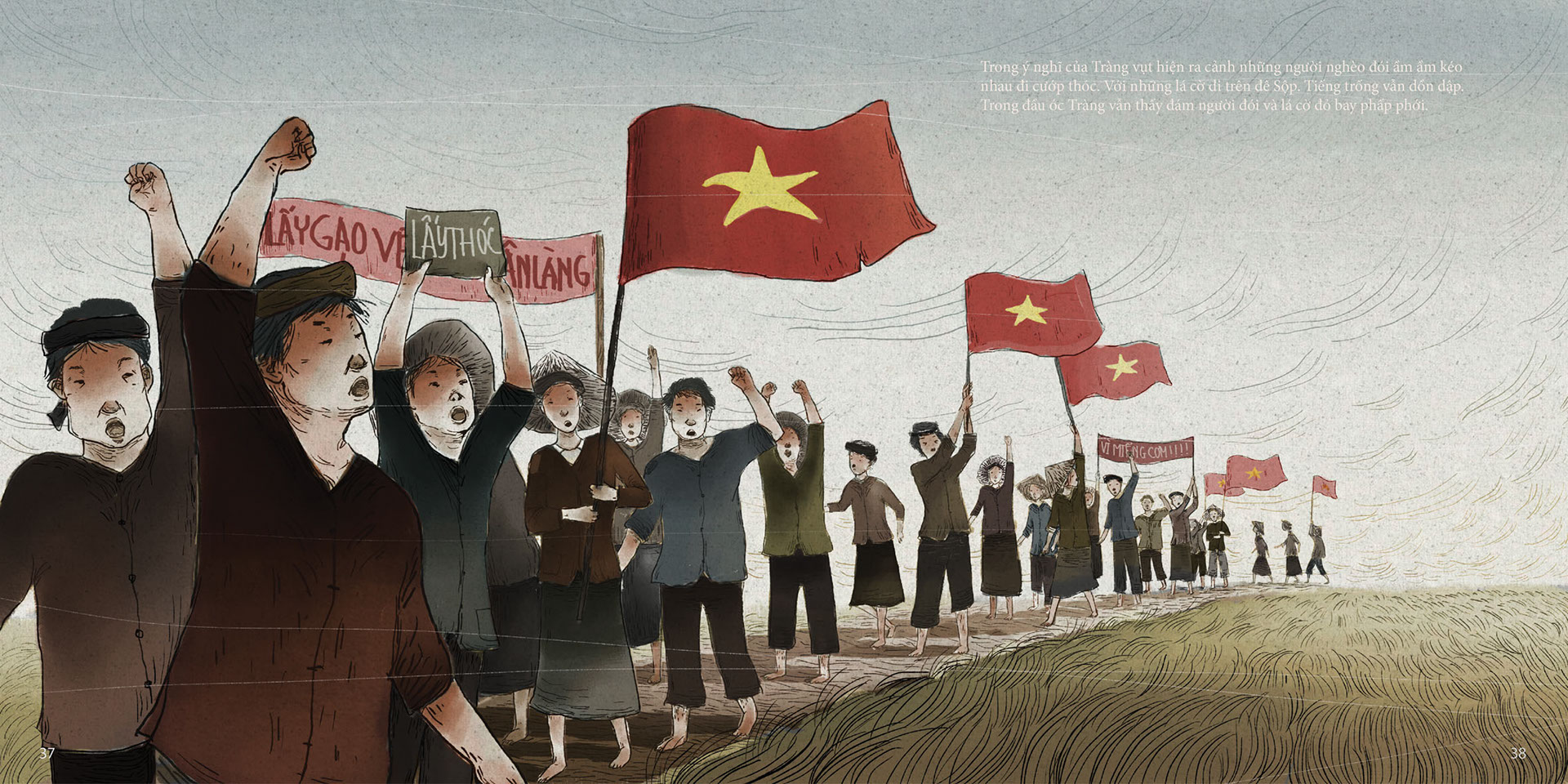 II. Đọc hiểu văn bản4. Đoạn kết truyện
II. Đọc hiểu văn bản4. Đoạn kết truyện
NHIỆM VỤ
HS chia nhóm và tổng hợp thông tin quá trình đọc và tìm hiểu văn bản và vẽ sơ đồ tư duy hệ thống hóa đặc sắc trong cách kể chuyện của Nam Cao trên ba bình diện: người kể chuyện, điểm nhìn và lời trần thuật 
Thời gian: 15ph
II. Đọc hiểu văn bản5. Đặc sắc trong cách kể chuyện của Nam Cao
Người kể chuyện ở ngôi thứ ba – người kể chuyện toàn tri, thể hiện cảm xúc và suy nghĩ của nhân vật. Giọng điệu kể đa thanh
Điểm nhìn có sự thay đổi linh hoạt, luân phiên. điểm nhìn của người kể chuyện/ điểm nhìn của nhân vật; điểm nhìn bên ngoài và điểm nhìn bên trong.
Kể truyện linh hoạt tự nhiên phóng túng mà vẫn nhất quán, chặt chẽ, đảo lộn trình tự thời gian, mạch tự sự có những đoạn hồi tưởng, liên tưởng tạt ngang, tưởng như lỏng lẻo mà thực sự rất tự nhiên, hợp lý, hấp dẫn.
LUYỆN TẬP
VIẾT KẾT NỐI VỚI ĐỌC
Viết đoạn văn (khoảng 150 chữ) trình bày suy nghĩ của bạn về chi tiết bát cháo hành của thị Nở trong truyện ngắn Chí Phèo.
THAM KHẢO
Cháo hành vốn là một món ăn bình thường, nếu không nói là xoàng xĩnh, lại được nấu bởi sự vụng về của người đàn bà thô kệch, xấu xí là Thị Nở thì lại càng tầm thường đến mức nào. Thế nhưng, đối với Chí Phèo, thứ vật chất tầm thường ấy lại là một thứ lớn lao, đáng trân trọng. Bởi chính bát cháo hành đã khiến hắn yêu và khao khát được yêu. Khơi dậy niềm khát vọng sống lên đến cực điểm của Chí lúc này. Bát cháo hành không còn là bát cháo thông thường mà trở thành bát cháo của tình thương người và thức tỉnh lương tri con người. Khi đón nhận bát cháo hành từ tay Thị Nở. Đầu tiên, hắn ngạc nhiên. Ngạc nhiên vì lần đầu tiên được người ta cho ăn, ngạc nhiên vì có được sự quan tâm từ người khác, có được cái ăn mà không phải cướp bóc, doạ nạt. Rồi mắt hắn “ươn ướt”. Có gì đó như là chút ăn năn, hối hận trong lòng hắn. Hắn khóc vì nhận được tình thương từ người khác, khóc với niềm hi vọng cái tương lai cô độc kia sẽ không còn nữa, hắn khóc vì hắn tin rằng mình vẫn còn cơ hội để làm lại cuộc đời. Bát cháo như một động lực thúc đẩy những cảm xúc vốn đã chết lặng từ lâu trong Chí.
VẬN DỤNGLIÊN HỆ
Lời bào chữa của CHÍ PHÈO
LỜI BÀO CHỮA dành cho CHÍ PHÈO với các hình thức thể hiện:
Chí Phèo xuấ hiện ở thời  hiện đại viết tâm thư thể hiện nỗi đau đớn của mình trong quá khứ và suy nghĩ của mình về các định kiến xã hội và mong muốn khát khao được hòa nhập
Chí Phèo có cơ hội sống lại và được mở một cuộc họp tại dân làng để chia sẻ về những nỗi khổ và mong muốn sự yêu thương đón nhận của dân làng đối với những người có cùng cảnh ngộ như mình
GỢI Ý
Định kiến xã hội hà khắc sẽ bào mòn khả năng sinh sống, tình yêu cuộc sống của con người 
Cần có cái nhìn đa chiều cho Chí Phèo, những cái nhìn bao dung cho người cùng cảnh ngộ đối với Chí 
Khẳng định chính tình yêu thương của Thị Nở đã giúp Chí Phèo hồi sinh và con người cần sống trong tình yêu thương để có thể tìm lại với con người đơn thuần lương thiện ban đầu